Life Skills
Ages 13+
© Miracle Foundation 2020
Types of Skills
© Miracle Foundation 2020
What are Life Skills?
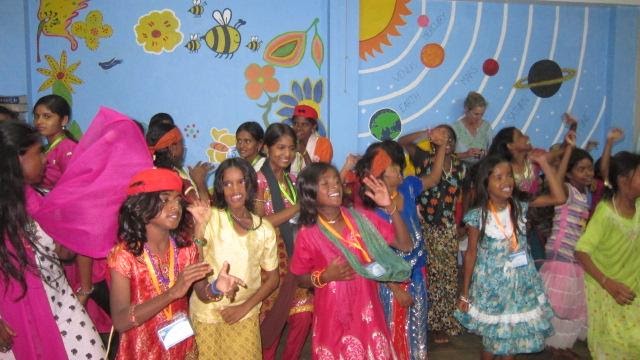 Life Skills help us deal with the demands and challenges of everyday life
They assist us in accomplishing our goals and living to our full potential
© Miracle Foundation 2020
Three Kinds of Life Skills
Social
Thinking
Emotional
© Miracle Foundation 2020
Ten Core Life Skills
© Miracle Foundation 2020
© Miracle Foundation 2020
Self-Awareness
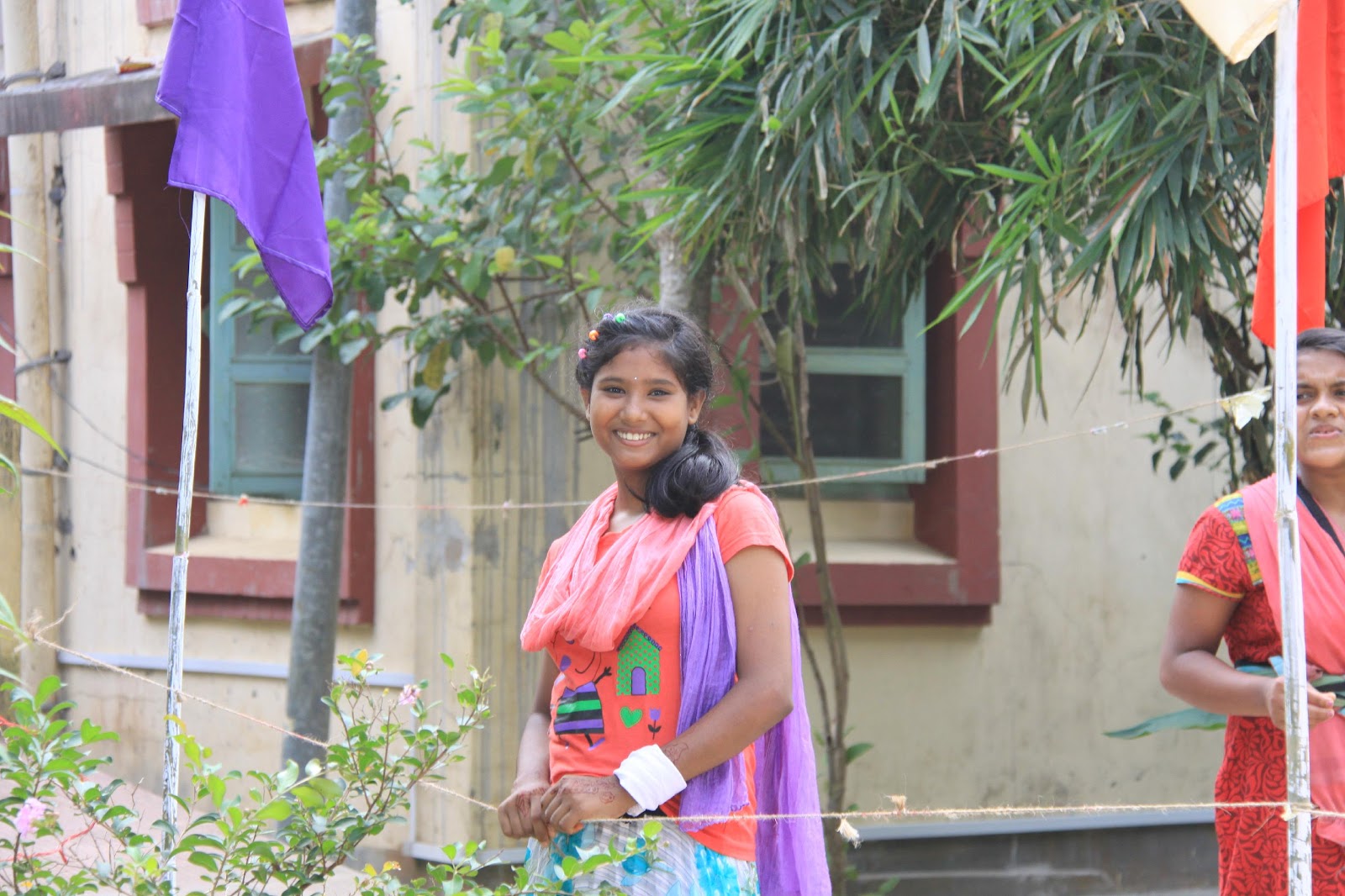 Recognizing your strengths, beliefs, likes, values, and character
Knowing about yourself helps in making decisions and setting goals
© Miracle Foundation 2020
Effective Communication
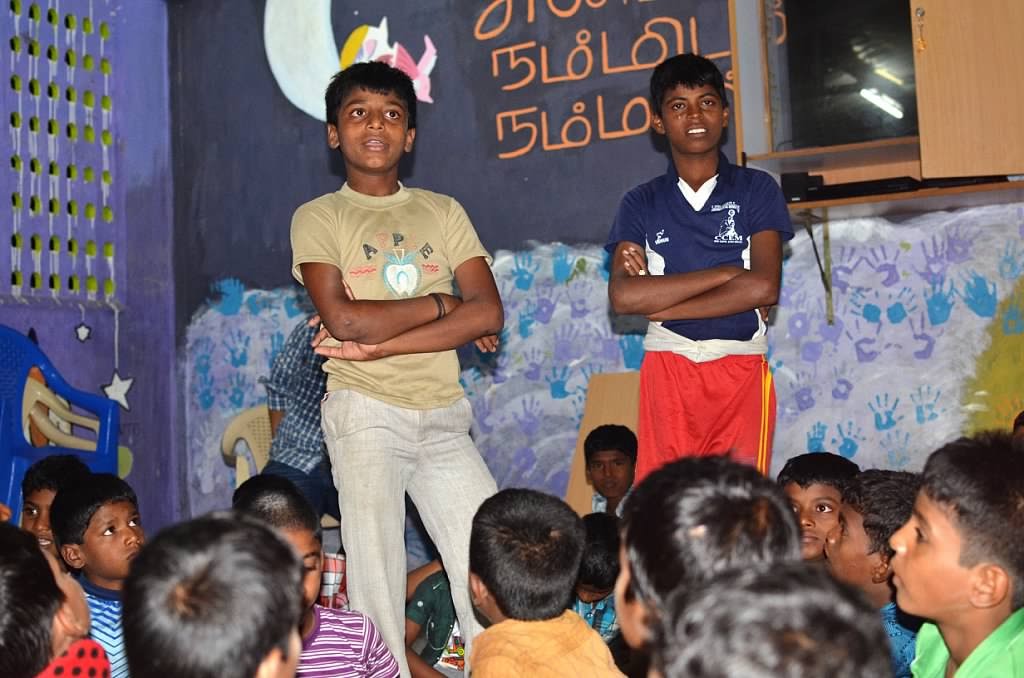 Clearly expressing yourself verbally and non-verbally
© Miracle Foundation 2020
Interpersonal Relationships
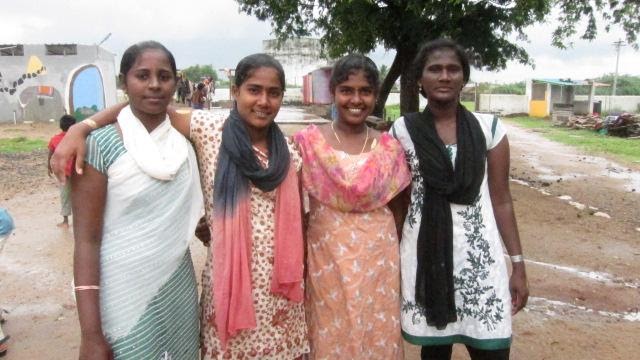 Relating to people in a positive way
Making and maintaining friendly relationships
© Miracle Foundation 2020
Empathy
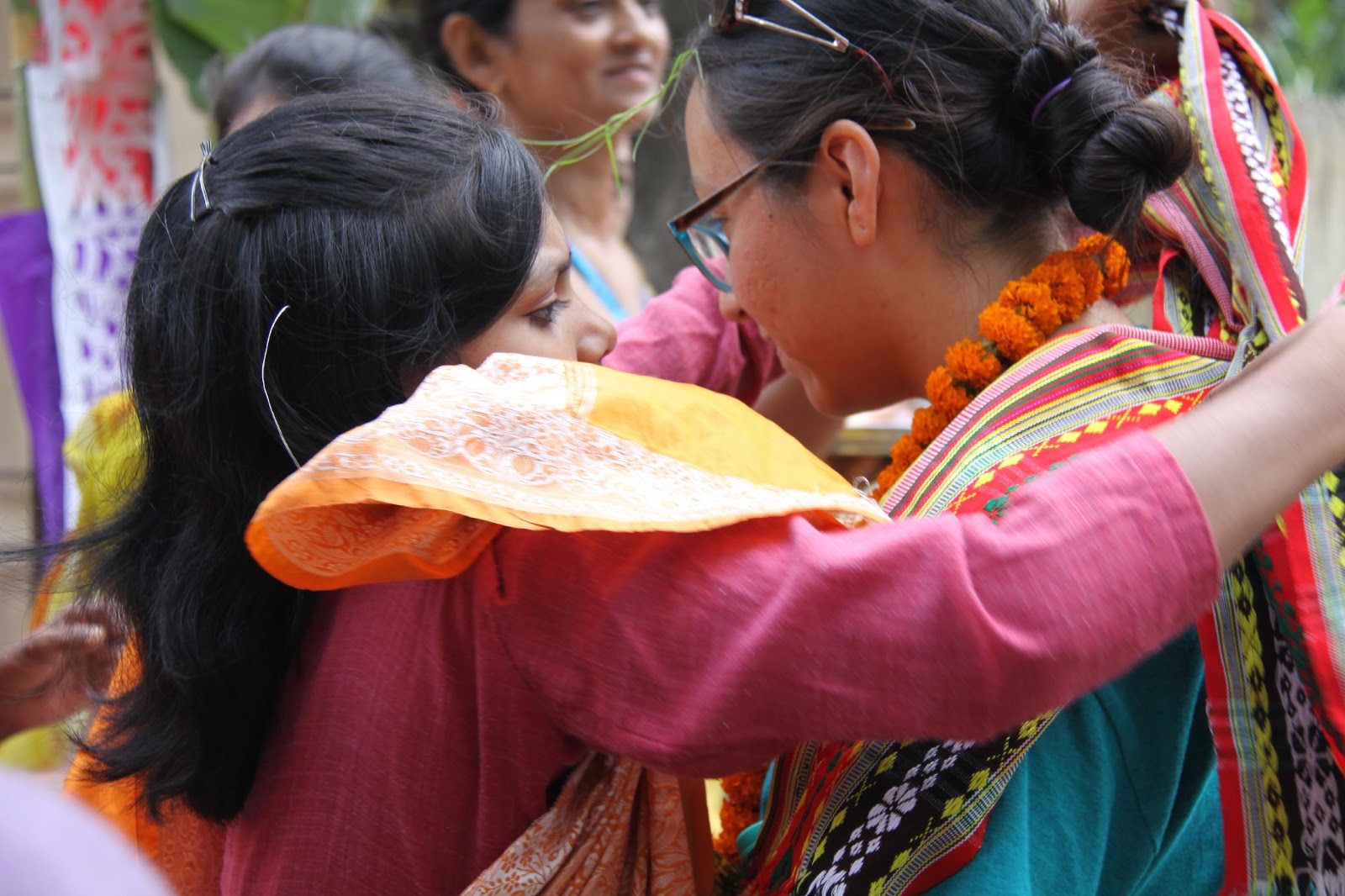 Accepting others who may be different from you
Being sensitive to another person’s situation
© Miracle Foundation 2020
© Miracle Foundation 2020
Critical Thinking
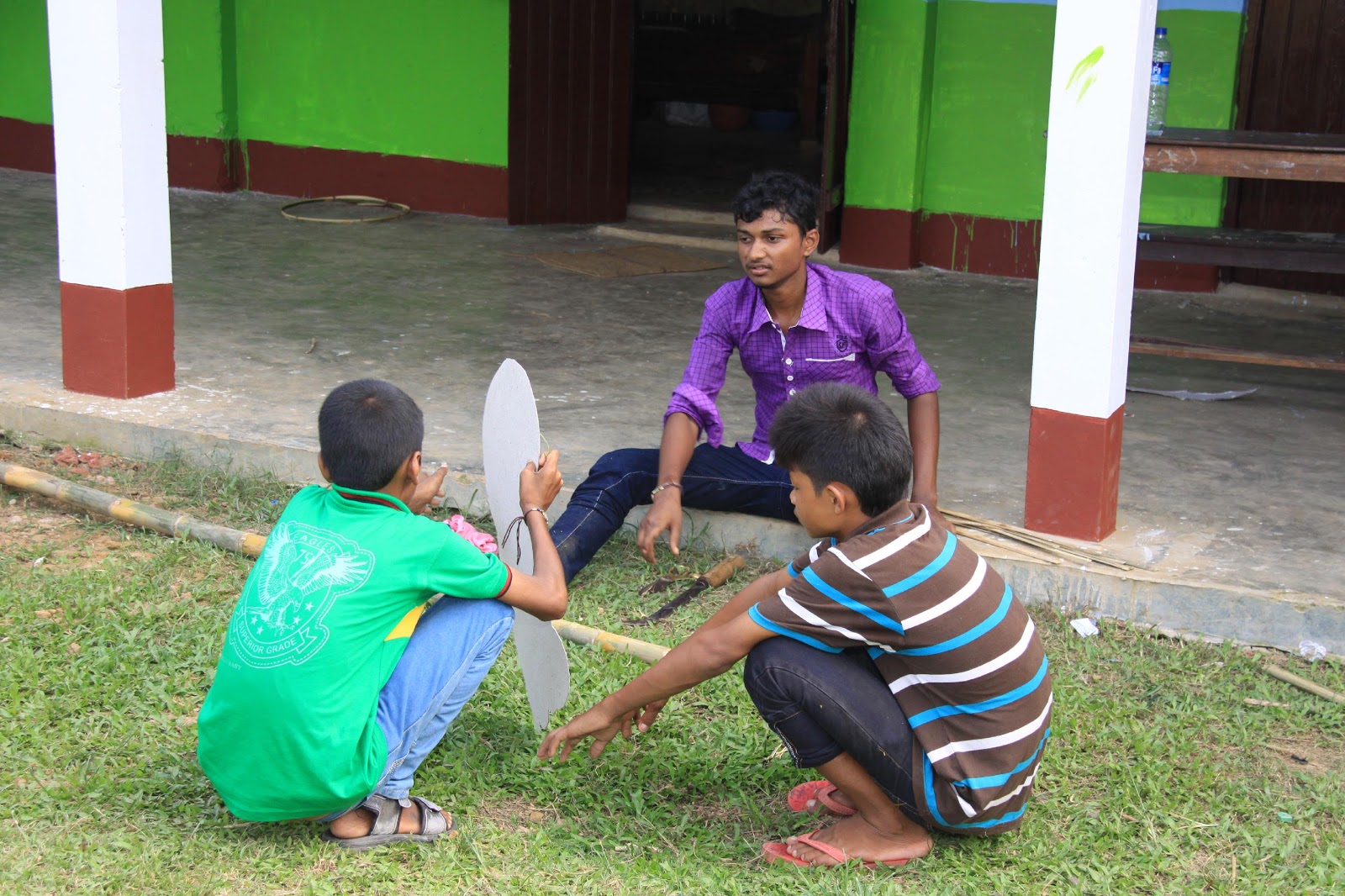 Analyzing information and experiences in an objective manner
Recognizing the factors that influence attitudes and behavior
© Miracle Foundation 2020
Creative Thinking
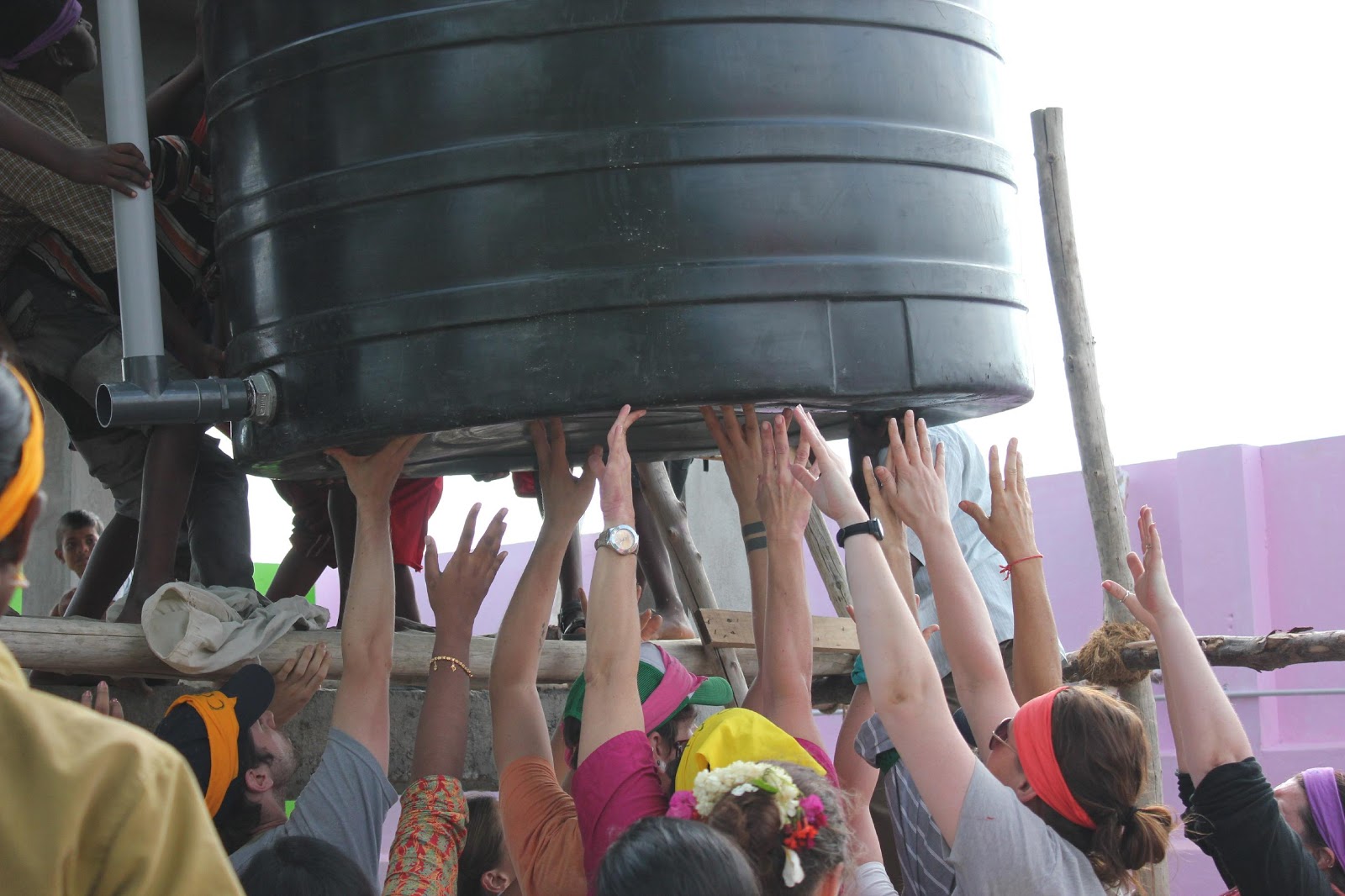 Looking beyond the ordinary or usual to think of new ideas
Responding with flexibility – changing your ideas easily when necessary or helpful
© Miracle Foundation 2020
Problem Solving
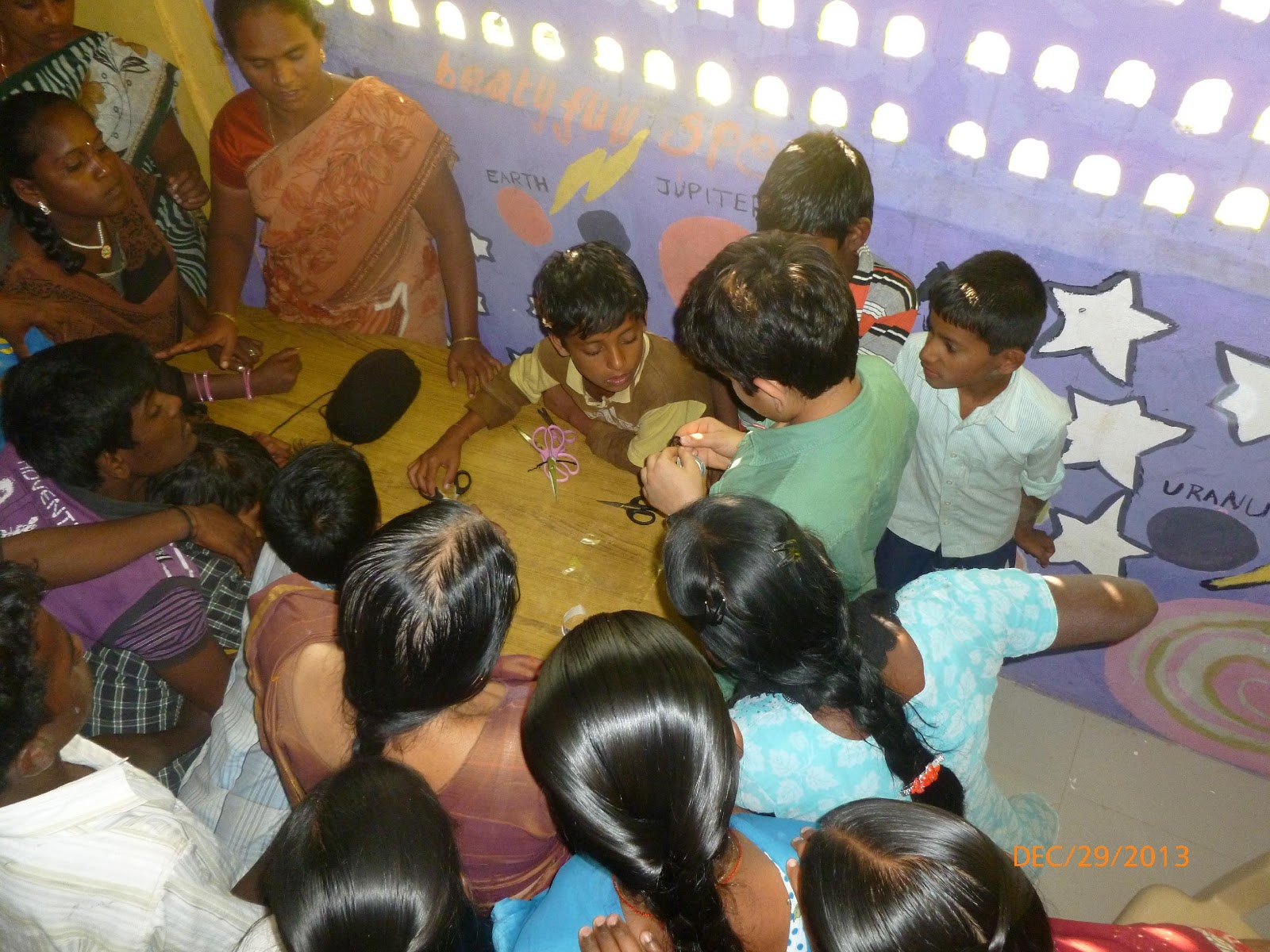 Working through the details of a problem to reach a solution
Following the steps of gathering information, defining the problem, and considering alternatives
© Miracle Foundation 2020
Decision Making
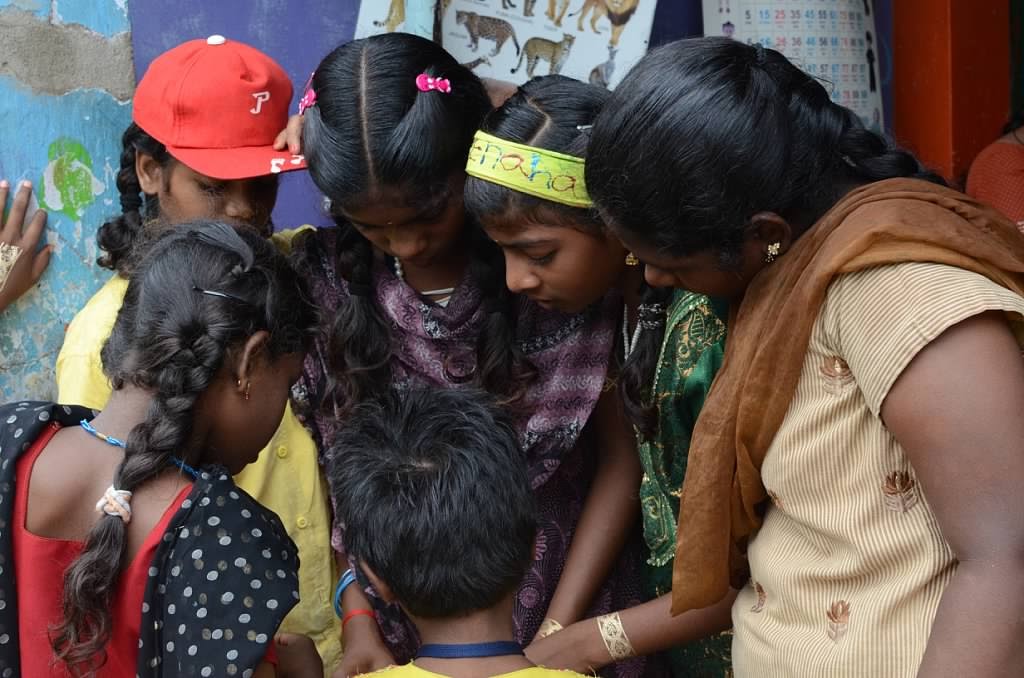 Choosing from a set of alternatives to determine a course of action
Weighing the risks of each option to make a choice
© Miracle Foundation 2020
© Miracle Foundation 2020
Coping with Emotions
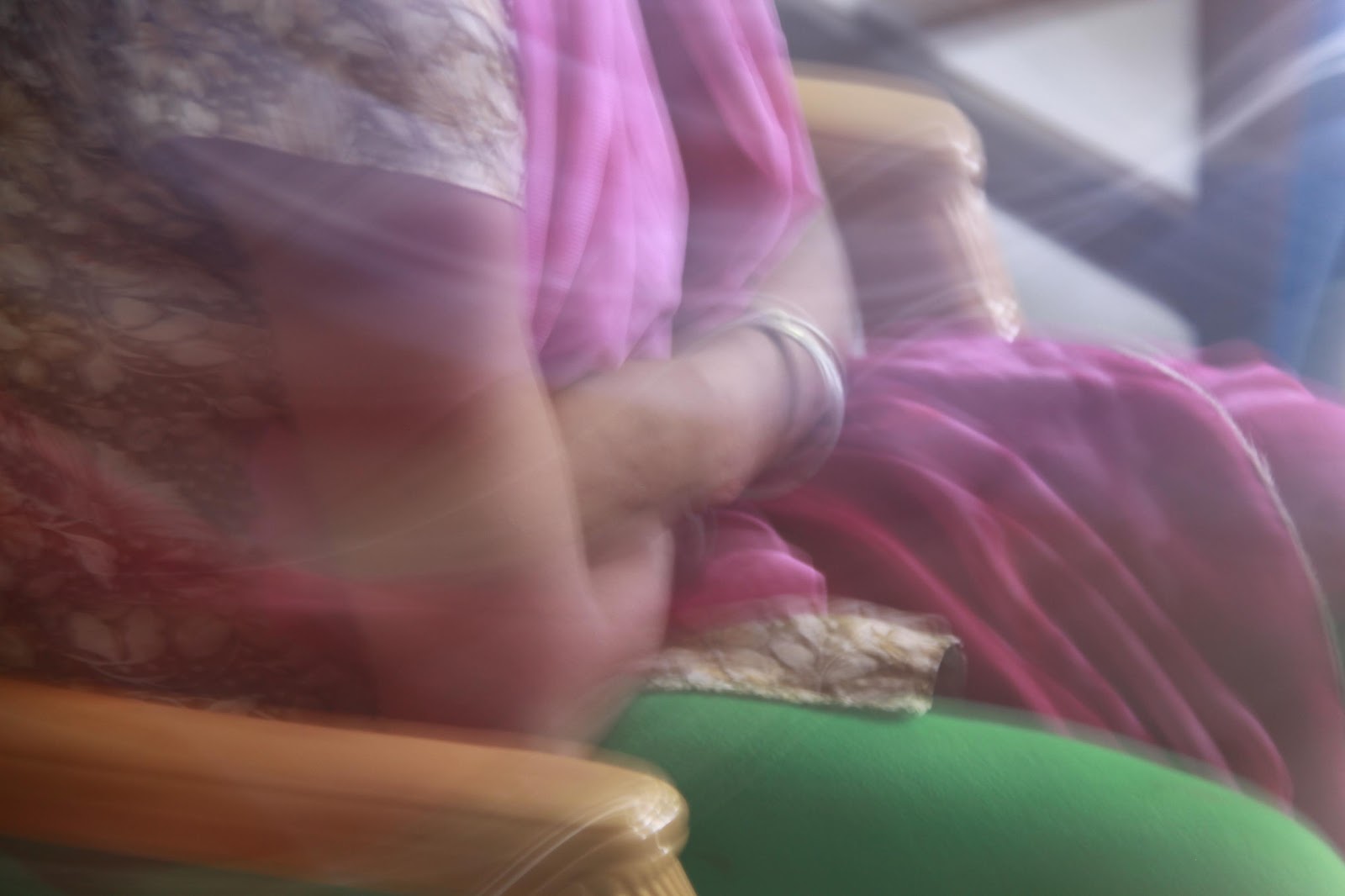 Recognizing emotions within you and others
Being aware of how emotions influence behavior
Responding to your emotions appropriately
© Miracle Foundation 2020
Coping with Stress
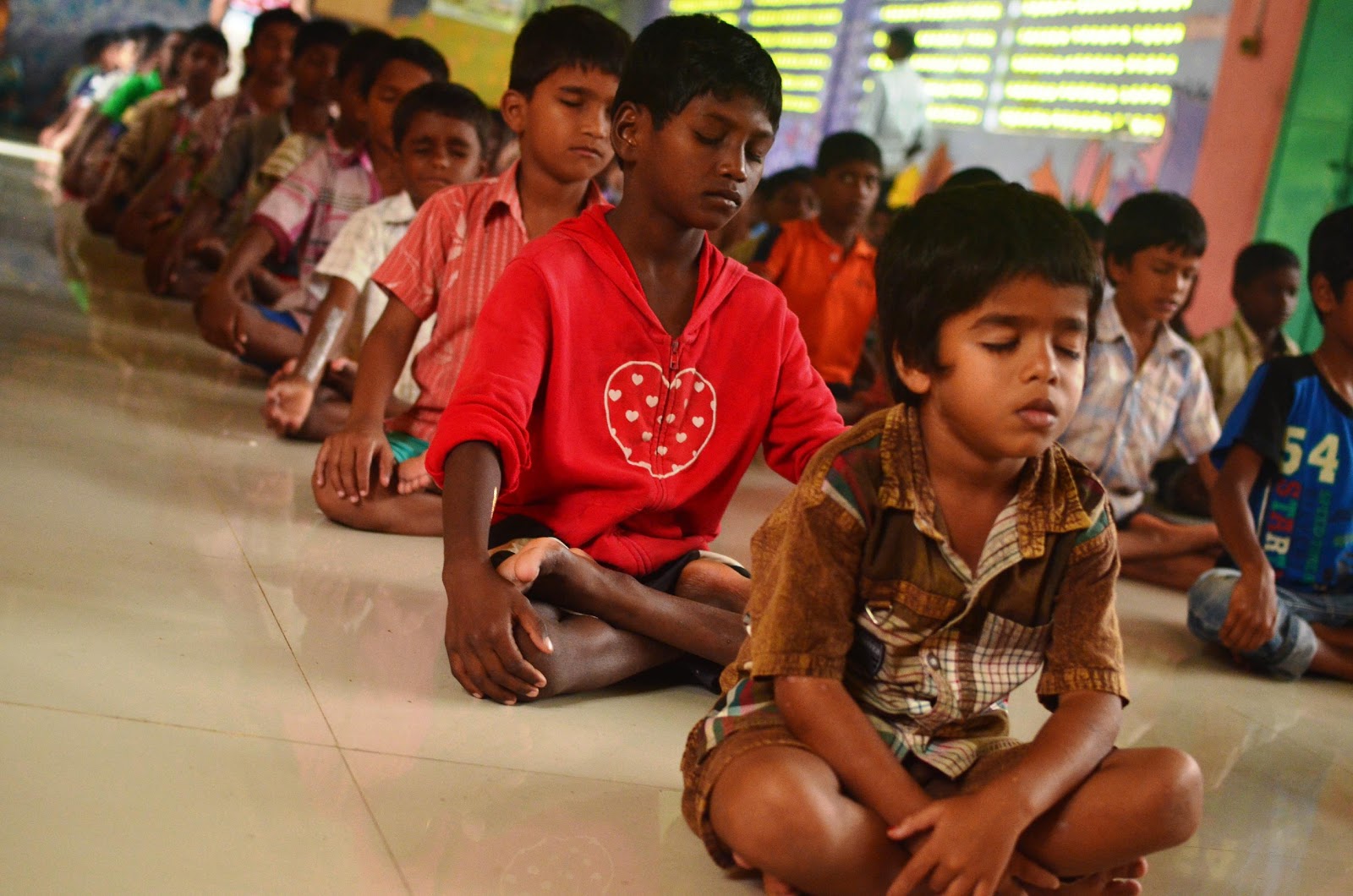 Recognizing the sources of stress in your life and how stress affects you
Learning ways to control levels of stress
© Miracle Foundation 2020
Thank you!
© Miracle Foundation 2020